Randomized gossip algorithms
Stephen Boyd,  Arpita Ghosh, Balaji Prabhakar,  and Devavrat Shah, IEEE Transactions on Information Theory, VOL. 52, NO. 6, pp. 2508-2530, JUNE 2006.
Gossip algorithm: an algorithm in which each node can communicate with no more than one neighbor in each time slot.
Consider a network (connected graph) G=(V,E)
Each vertex i holds an initial scalar value xi(0) in R, and x(0)=(x1(0),…, xn(0))
The problem is to compute the average of the initial values,              ,via a gossip algorithm
Asynchronous time model
Each vertex has a clock which ticks at the times of a rate 1 Poisson process.
Superposition of independent Poisson processes is also a Poisson process with the rate equal to the sum of the rates of the original Poisson processes.
Uniformization: consider a Poisson process with rate n for clock ticks (as there are n vertices). 
With probability 1/n, a clock tick is chosen for vertex i.
Asynchronous time model
In the kth time slot, let node i’s clock tick and let it contact some neighboring node j with probability Pij.
Both vertices set their values equal to the average of their current values.

With probability       , the random matrix W(k) is              


where Q is the permutation matrix  that interchange the ith and jth coordinates.
Condition for convergence
W(k) is a T-transform


If                     , then
Proof of convergence
W(k) is a T-transform and thus symmetric, i.e., W(k)T =W(k).




Let y(k)=x(k)-xavg1T, where
Since W(k) is doubly stochastic,
Thus,



Taking the conditional expectation yields
Note that
Let



This is because the largest eigenvalue of E(W(k)) is 1 and the largest eigenvalue of 
                  is c.
Taking expectations on both sides yields


Recursively expanding the inequality yields


From Markov’s inequality,
Since c<1,

From the Borel-Cantelli lemma,


Thus,
Further reading
Lin Xiao and Stephen Boyd, “Systems & Control Letters,” 53 (2004) 65 – 78.
Stephen Boyd,  Arpita Ghosh, Balaji Prabhakar,  and Devavrat Shah, IEEE Transactions on Information Theory, VOL. 52, NO. 6, pp. 2508-2530, JUNE 2006.
Alireza Tahbaz-Salehi and Ali Jadbabaie, On Consensus Over Random Networks, Forty-Fourth Annual Allerton Conference, 2006 (Ergodicity of the product of i.i.d. random matrices)
Fabio Fagnani and Sandro Zampieri, Randomized consensus algorithms over large scale networks. (Various consensus models)
Boris N. Oreshkin, Mark J. Coates, and Michael G. Rabbat, Optimization and Analysis of Distributed Averaging With Short Node Memory, IEEE TRANSACTIONS ON SIGNAL PROCESSING, VOL. 58, NO. 5, MAY 2010. (Filtering and prediction)
Questions
How does the topology of a network affect the rate of convergence? e.g., removing a link from a network or adding another link. Trees or networks with lots of loops.
Here the sequence of random matrices are i.i.d. Is it possible to extend it to the more general setting? e.g., One might follow a random walk in the network. The value of the next state and the value of the current state of the random walk are averaged.
Spread of information
Other objective functions, e.g., max, min.
How fast is information distributed over a network via a randomized gossip algorithm?
Start from the initial state x(0)=(1,0,…,0), i.e., only the first vertex has the information.
If xi(t)>0, then vertex i must have been “visited”  (at least once) by time t via the randomized gossip algorithm. 
                             can be used to bound the probability that all the vertices received the information.
Influence network
xi(t): the degree of influence (power) of vertex i at time t
   :the influence from j to i
We still have
But the weight matrix W is much more complicated. It may not be nonnegative, or doubly stochastic.
Convergence might be a problem.
Command hierarchies
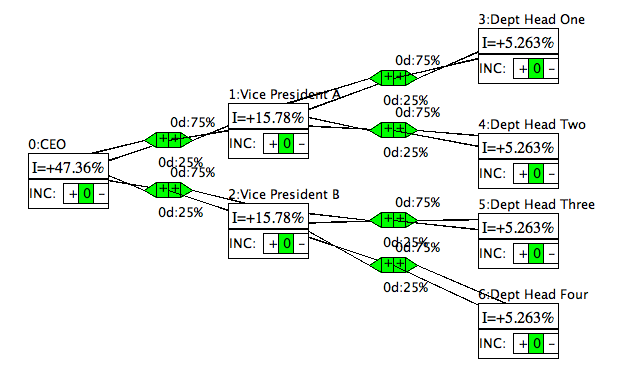 Emergent power
Define power as the degree of influence in a social network
How does one increase his/her power?
Acquisition of weight influence: increase the influence to others and reduce the influence from others
Acquisition of link influence: rewiring links (by knowing more important people) is less effective.